STOP 0x24からの復活
わんくま同盟
mxb
A problem has been detected and windows has been shut down to prevent damage 
to your computer.

A problem has been detected and windows has been shut down to your computer.

If this is the first time you've seen this stop error screen, restart your 
computer. If this screen appears again, follow these steps:

Disable or uninstall any anti-virus, disk defragmentation, or back up 
utilities. Check your harddrive configuration, and check for any updated 
drivers. Run CHKDSK /F to check for hard drive corruption, and then restart 
your computer.

Technical information

*** Stop: 0x00000024 (0x000e0100, 0xf466a978, 0xf466a678, 0xf87c7625)

*** ntfs.sys - Address FA83DBEF base at FA7D9000, dateStamp 3D6de5c1
いきなりですが．．．

こんなメッセージを見たことはありませんか？

このメッセージが出た場合、どうしますか？

このエラーが出たハードディスクしかこのPCにドライブがなかったら．．．

大切なドキュメントや写真が入っていたら．．．
まず、画面に記載されている「CHKDSK /F」を実行するためにセーフモードで再起起動。
しかし
Windows 拡張オプション メニュー
　セーフ モード
　セーフ モードとネットワーク
　セーフ モードとコマンド プロンプト
　ブートのログ作成を有効にする
　VGA モードを有効にする
　前回正常起動時の構成 (正しく動作した最新の設定) 
　ディレクトリ サービス復元モード (Windows DC のみ)
　デバック モード
　Windows を通常起動する
　再起動する
OS 選択メニューに戻る
A problem has been detected and windows has been shut down to prevent damage 
to your computer.

A problem has been detected and windows has been shut down to your computer.

If this is the first time you've seen this stop error screen, restart your 
computer. If this screen appears again, follow these steps:

Disable or uninstall any anti-virus, disk defragmentation, or back up 
utilities. Check your harddrive configuration, and check for any updated 
drivers. Run CHKDSK /F to check for hard drive corruption, and then restart 
your computer.

Technical information

*** Stop: 0x00000024 (0x000e0100, 0xf466a978, 0xf466a678, 0xf87c7625)

*** ntfs.sys - Address FA83DBEF base at FA7D9000, dateStamp 3D6de5c1
今度は「セーフ モードとコマンド プロンプト」で再起起動。
しかし
Windows 拡張オプション メニュー
　セーフ モード
　セーフ モードとネットワーク
　セーフ モードとコマンド プロンプト
　ブートのログ作成を有効にする
　VGA モードを有効にする
　前回正常起動時の構成 (正しく動作した最新の設定) 
　ディレクトリ サービス復元モード (Windows DC のみ)
　デバック モード
　Windows を通常起動する
　再起動する
OS 選択メニューに戻る
A problem has been detected and windows has been shut down to prevent damage 
to your computer.

A problem has been detected and windows has been shut down to your computer.

If this is the first time you've seen this stop error screen, restart your 
computer. If this screen appears again, follow these steps:

Disable or uninstall any anti-virus, disk defragmentation, or back up 
utilities. Check your harddrive configuration, and check for any updated 
drivers. Run CHKDSK /F to check for hard drive corruption, and then restart 
your computer.

Technical information

*** Stop: 0x00000024 (0x000e0100, 0xf466a978, 0xf466a678, 0xf87c7625)

*** ntfs.sys - Address FA83DBEF base at FA7D9000, dateStamp 3D6de5c1
じゃあ仕方がないので、他のWinXPのPCに接続してデータだけでもバックアップを取れば いいや!
しかし
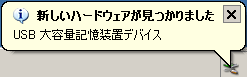 A problem has been detected and windows has been shut down to prevent damage 
to your computer.

A problem has been detected and windows has been shut down to your computer.

If this is the first time you've seen this stop error screen, restart your 
computer. If this screen appears again, follow these steps:

Disable or uninstall any anti-virus, disk defragmentation, or back up 
utilities. Check your harddrive configuration, and check for any updated 
drivers. Run CHKDSK /F to check for hard drive corruption, and then restart 
your computer.

Technical information

*** Stop: 0x00000024 (0x000e0100, 0xf466a978, 0xf466a678, 0xf87c7625)

*** ntfs.sys - Address FA83DBEF base at FA7D9000, dateStamp 3D6de5c1
じゃあ仕方がないので、他のWin2000のPCに接続してデータだけでもバックアップを取ればいいや!
しかし
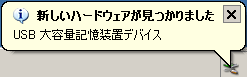 A problem has been detected and windows has been shut down to prevent damage 
to your computer.

A problem has been detected and windows has been shut down to your computer.

If this is the first time you've seen this stop error screen, restart your 
computer. If this screen appears again, follow these steps:

Disable or uninstall any anti-virus, disk defragmentation, or back up 
utilities. Check your harddrive configuration, and check for any updated 
drivers. Run CHKDSK /F to check for hard drive corruption, and then restart 
your computer.

Technical information

*** Stop: 0x00000024 (0x000e0100, 0xf466a978, 0xf466a678, 0xf87c7625)

*** ntfs.sys - Address FA83DBEF base at FA7D9000, dateStamp 3D6de5c1
最終手段だ！Windows 回復コンソールで起動しよう！！
Windows  XP Professional セットアップ
===============================
　セットアップの開始

　セットアップ プログラムのこの部分では、Microsoft® Windows XP
　のインストールと設定を準備します。

　　　・Windows XPのセットアップを開始するには、Enter キーを押して
　　　　ください。

　　　・インストール済みのWindows XP を回復コンソールを使って修復
　　　　するには、R キーを押してください。

　　　・Windows XPをインストールしないで、セットアップを終了するには、
　　　　F3 キーを押してください。
しかし
この画面で固まったまま．．．
Windows  XP Professional セットアップ
===============================
　セットアップの開始

　セットアップ プログラムのこの部分では、Microsoft® Windows XP
　のインストールと設定を準備します。

　　　・Windows XPのセットアップを開始するには、Enter キーを押して
　　　　ください。

　　　・インストール済みのWindows XP を回復コンソールを使って修復
　　　　するには、R キーを押してください。

　　　・Windows XPをインストールしないで、セットアップを終了するには、
　　　　F3 キーを押してください。
このHDDがNTFSでフォーマットされていなければ、Windows Meや98で認識したのに．．．
ドライブがこれしかなかった場合、なんとかデータだけでも復活させたいですよね！
けど、マイドキュメントを標準設定のまま使っていると・・・
		C:\Documents and Settings\ユーザ名
つまり、システムドライブでSTOP  0x24 ERRORが発生すると全て見えなくなります。
世の中の殆どのPCの現状は．．．
Windows 2000以降のPCのHDDは殆どNTFSでフォーマットされています。
Windows 2000以降上で使用できるコマンドプロンプトはNTFS.SYSを経由してNTFSドライブに接続することができます。
しかも、接続するHDD内にNTFS.SYSがある場合は、これを読み込み、NTFSのバージョン差異を解消しようとします。
実はとっても親切なんです。
しかし
この親切さが仇となり．．．
何らかの原因でNTFS.SYSが壊れるもしくはNTFS管理領域内のNTFS.SYSへのアドレスマップが壊れると．．．
このまま固まる
もしくは．．．
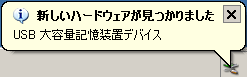 本現象の回復方法はMSのサポートオンラインでも記載されています。
"Stop 0x00000024" エラーが表示される場合の対処方法
http://support.microsoft.com/kb/883003/ja
これによると．．．
「Windows XP のインストール用起動ディスクからコンピュータを起動して、ntfs.sys ドライバを無効にすることによって、チェック ディスクを実行できます。 」
確かにこの方法でも回復できる場合が多いと思います。
しかし、この方法でもダメな場合も．．．
私の場合…ダメでした。
そこで、私が実際にやった復活手順を説明しましょう。
その前に…
私の環境
Windows XP Media Center Edition with SP2
HDD 1台
Cドライブ、Dドライブ、Eドライブ
スーパーマルチドライブ(DVD/CD-ROM)
壊れたドライブはＣドライブ(システムドライブ NTFS)
My Documentなどは別ドライブで大丈夫
しかし、お宝映像がディスクトップ上にしかない!!
どうしても回復させたい!!!
まずやったこと　その１
他のWindows XPのPCに外付けHDDとして接続
　→



　で固まりました。
　ちなみに、別ＰＣにWindows 2000 Ｐｒｏｆｅｓｓｉｏｎａｌ
　やWindows Vista Ultimateをインストールして接続しても．．．
　→結果は一緒でした。
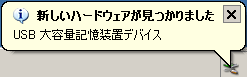 やったこと　その２
Microsoft社推奨の回復方法を試してみよう
　→Windows 回復コンソールで起動!
A problem has been detected and windows has been shut down to prevent damage 
to your computer.

A problem has been detected and windows has been shut down to your computer.

If this is the first time you've seen this stop error screen, restart your 
computer. If this screen appears again, follow these steps:

Disable or uninstall any anti-virus, disk defragmentation, or back up 
utilities. Check your harddrive configuration, and check for any updated 
drivers. Run CHKDSK /F to check for hard drive corruption, and then restart 
your computer.

Technical information

*** Stop: 0x00000024 (0x000e0100, 0xf466a978, 0xf466a678, 0xf87c7625)

*** ntfs.sys - Address FA83DBEF base at FA7D9000, dateStamp 3D6de5c1
やったこと　その２
Microsoft社推奨の回復方法を試してみよう
　→Windows 回復コンソールで起動!
やっぱりダメ
やったこと　その３
このPCでWindows XPセットアップを実行
　→回復ディスクを使って回復．．．と、思ったのですが、
　→こういう時にかぎって見つからない
　→いろいろFDを探していると．．．
　Windows 98 Second Edition セットアップディスクを発見!!
　しかし、Windows 98 SEはNTFS 5.1は標準では読み書き出来ない
やったこと　その４
Microsoft社推奨の回復方法を試してみよう
　→「"Stop 0x00000024" エラーが表示される場合の対処方法」
　　　　(http://support.microsoft.com/kb/883003/JA/) 
　　　文書番号：883003
　　　『コンピュータに １ つの NTFS ボリュームしかない場合』を参照
これによると、「Windows XP のインストール用起動ディスク」を入手とある。
Windows XPではFDが6枚必要!!
Windows VistaではWindows PE(Preinstallation Environment)でインストールされるので、この方法は出来ません。
　→Windows XP のインストール用起動ディスクを入手する
　　　(http://support.microsoft.com/kb/880422/JA/)
やったこと　その４
Microsoft社推奨の回復方法を試してみよう
インストール用起動ディスクを作成する。
1 枚目のFDを挿入し、「TXTSETUP.SI_」を解凍する。
「TXTSETUP.SI_」の名称を「 TXTSETUP.bak」等に変更する。
②で解凍された「 txtsetup.sif 」をメモ帳などで開く。
メモ帳で「 [FileSystems.Load] 」セクションを探す。
[FileSystems.Load] セクションの「 ntfs = ntfs.sys 」を「;ntfs = ntfs.sys 」に修正する。(Windows XP インストールの起動時にntfs.sysを読み込まないようにする)
メモ帳で「 txtsetup.sif 」を上書き保存する。
このFDでWindows XPを起動する。
回復コンソールを開始する。 
→ここで、「chkdsk c: /p 」等を使用してNTFS管理領域を修復する。
私の場合…ダメでした。
そこで、私が実際にやった復活手順を説明しましょう。
用意するもの
Windows 98 SEやWindows Me等のNTFSを使用しないOS
使用していたOSのインストールCD-ROM
この中のNTFS.SYSをFDなどに解凍しておいてもいい
認識できないパーティションを外部ディスクとして接続する機器
いまや入手できなくなってしまったツール「 NTFS for Windows 98 」もしくは「 NTFSDOS Professional Edition 」

「 NTFS for Windows 98 」、「 NTFSDOS Professional Edition 」
これらは米国Sysinternals社、国内ではAG-TECH(http://www.agtech.co.jp/)が販売、提供していました。米国Sysinternals社は現在、Microsoft社に買収され、サポートも終了しています。
私の場合…ダメでした。
そこで、私が実際にやった復活手順を説明しましょう。
手順は
Windows 98 SEやWindows Me等のNTFSを使用しないOSを起動
使用していたOSのインストールCD-ROMからNTFS.SYSをFDなどに解凍
「 NTFS for Windows 98 」をインストール
認識できないパーティションを外部ディスクとして接続
外部ディスクの%system path%\system32\drivers\ntfs.sysの名称を変更
②のNTFS.SYSを%system path%\system32\drivers\にコピー
外部ディスクを戻して起動確認
私の場合はこれでOKでした。しかし、ダメな場合もあるかも．．．
参考資料
Microsoft社のSupport Online
"Stop 0x00000024" エラーが表示される場合の対処方法
http://support.microsoft.com/kb/883003/ja